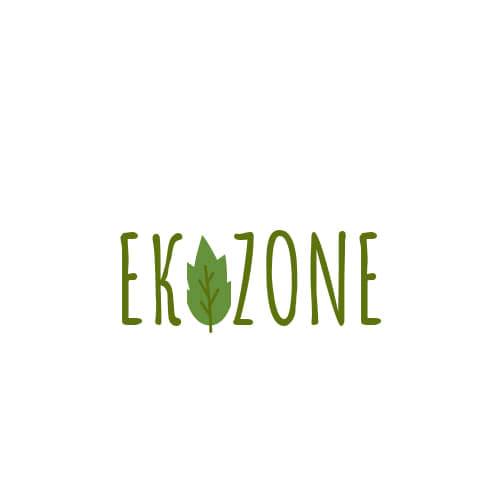 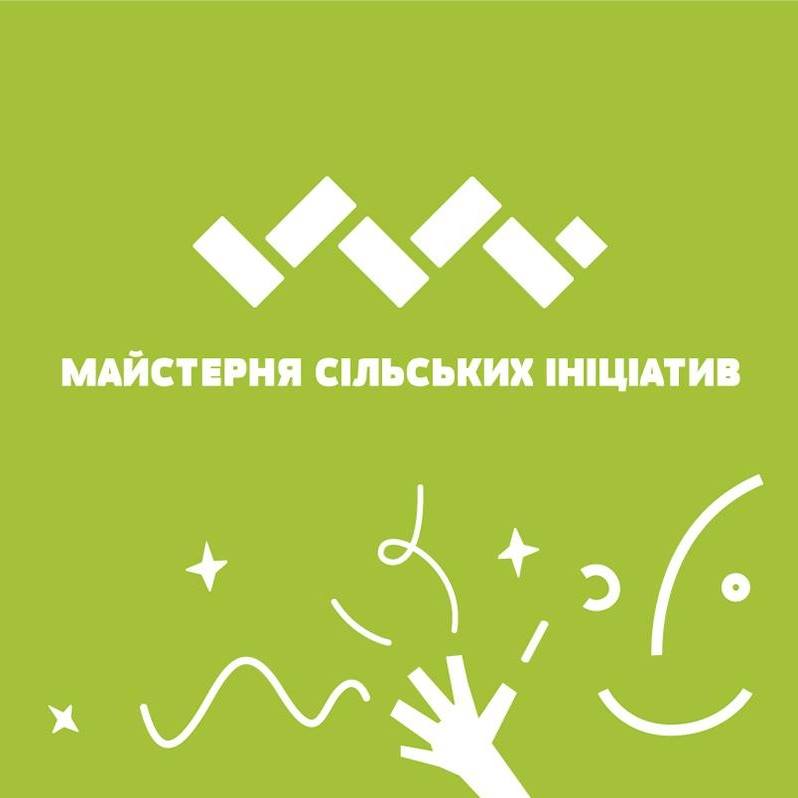 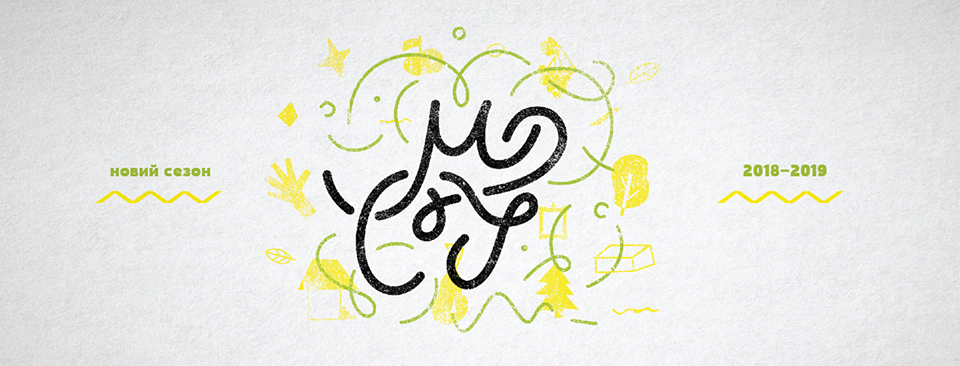 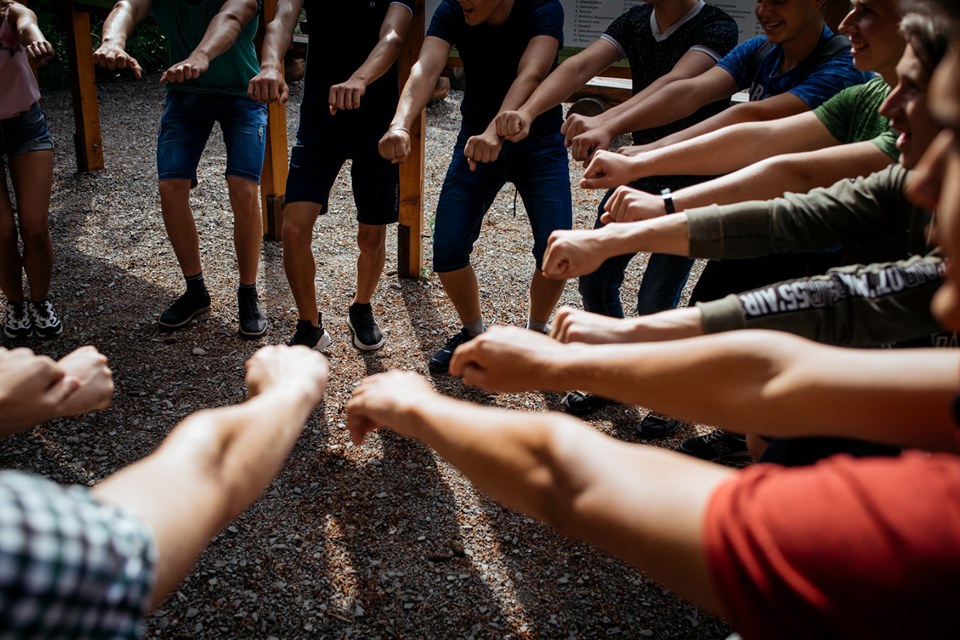 Донецька область
Черкаська ЗОШ І-ІІ ступенів
Ми почали свою роботу
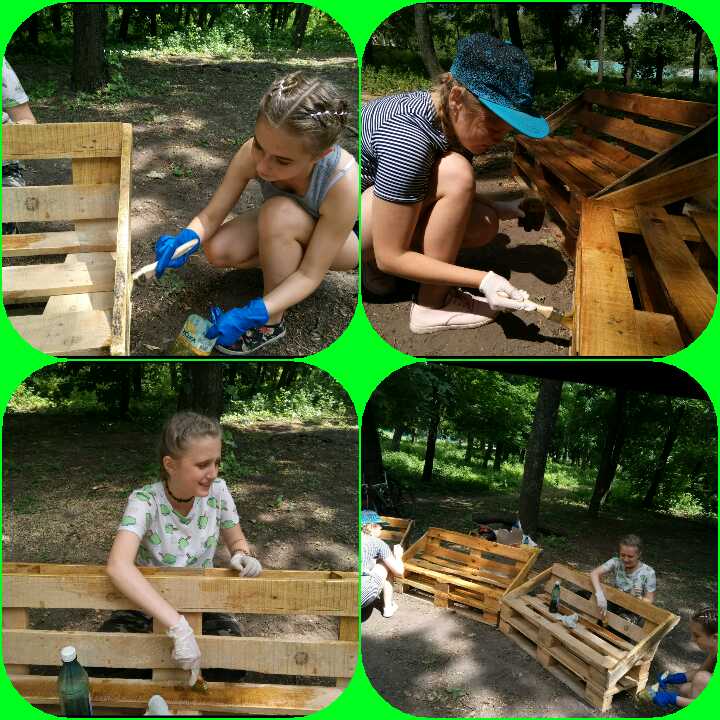 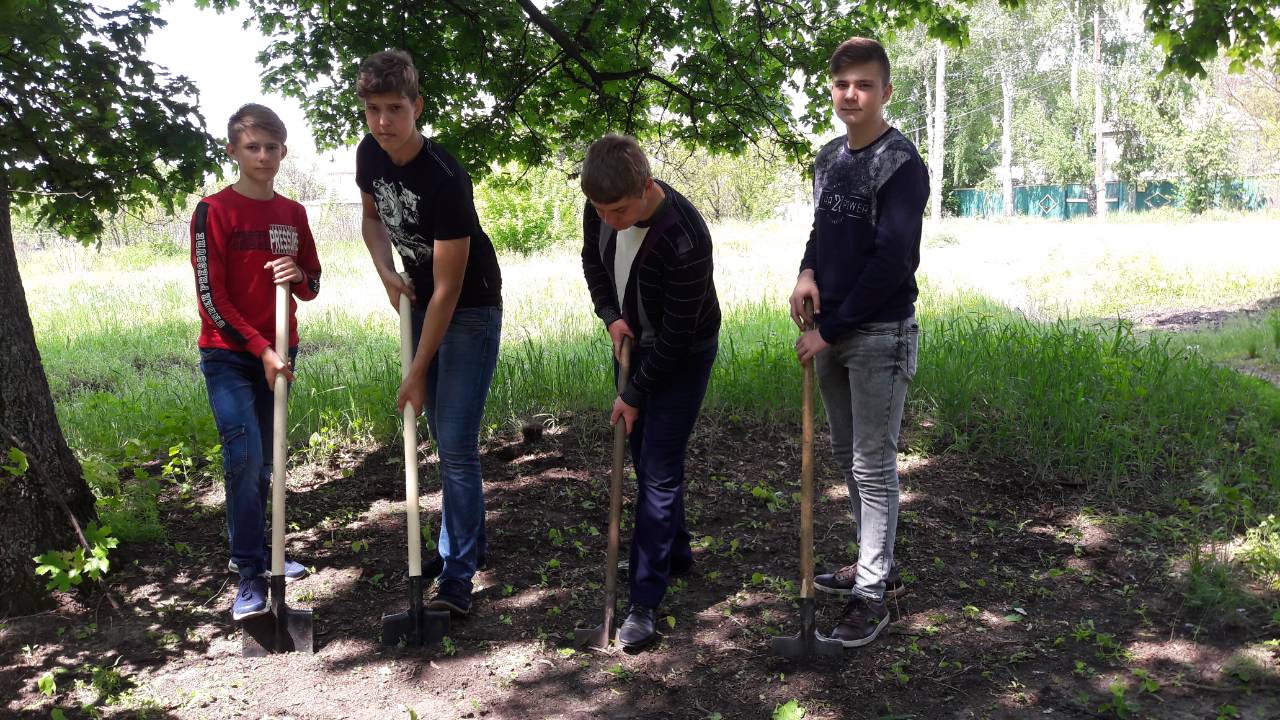 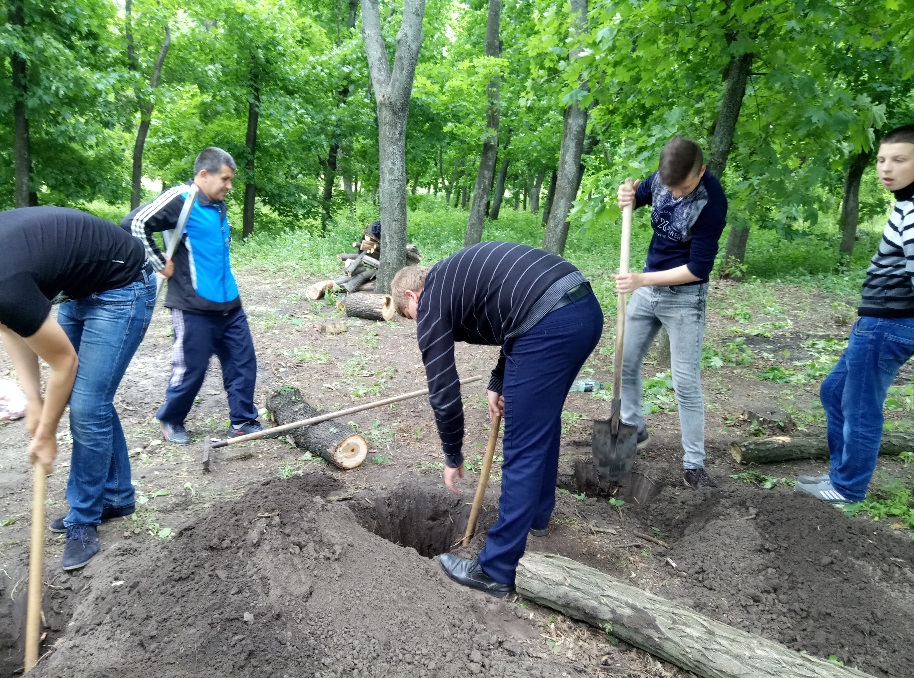 Наша команда «ЕКОДРАЙВ»
Урочисте відкриття
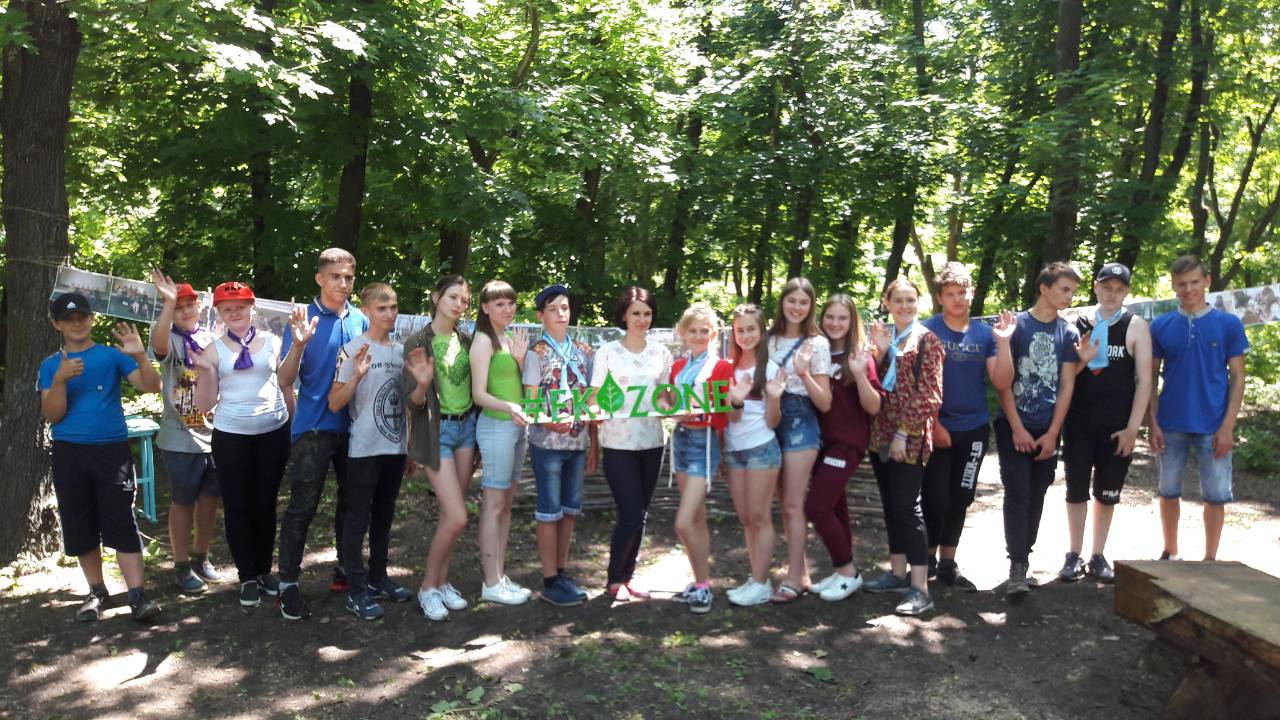 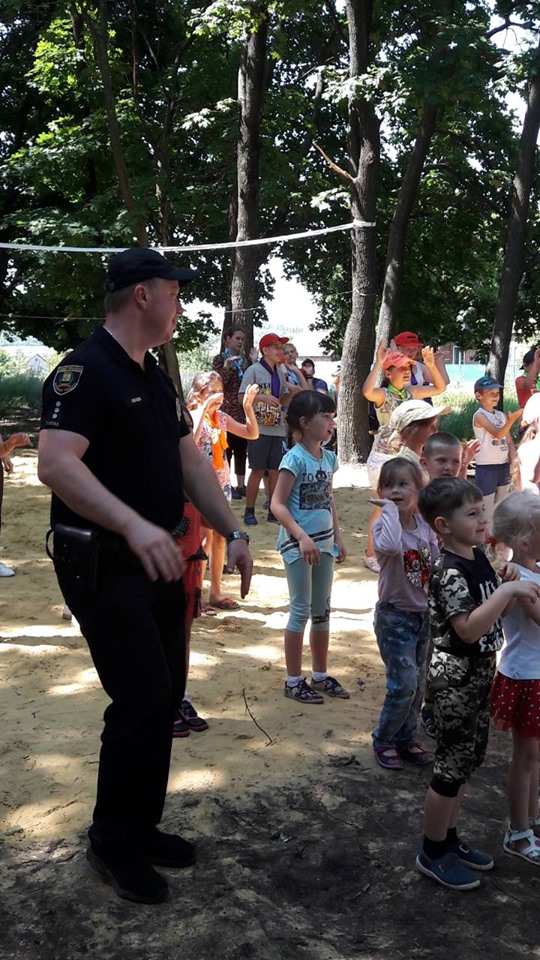 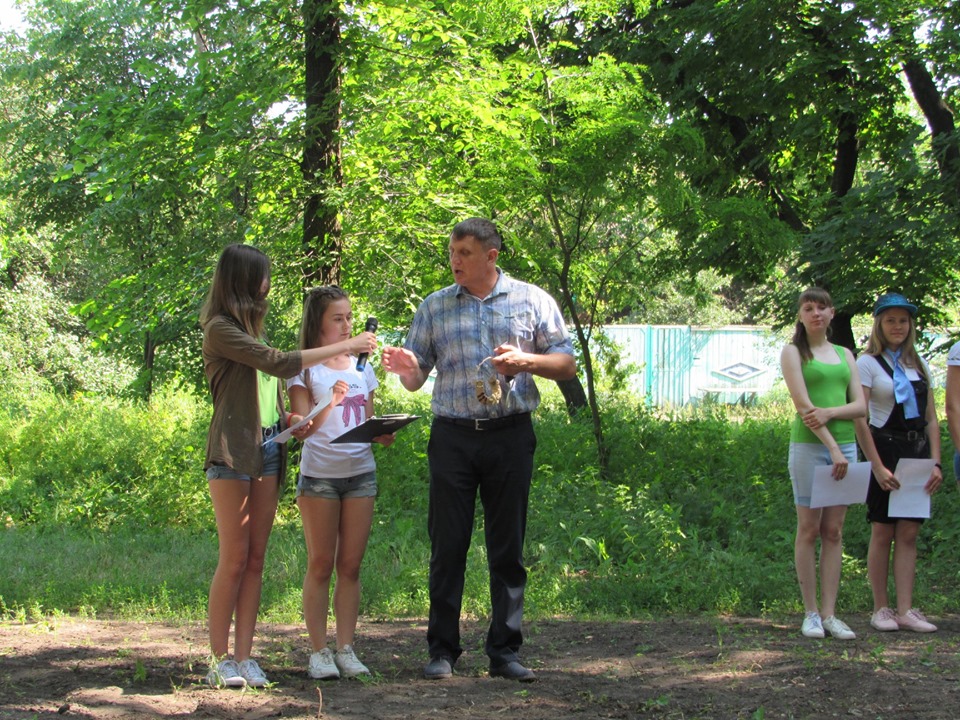 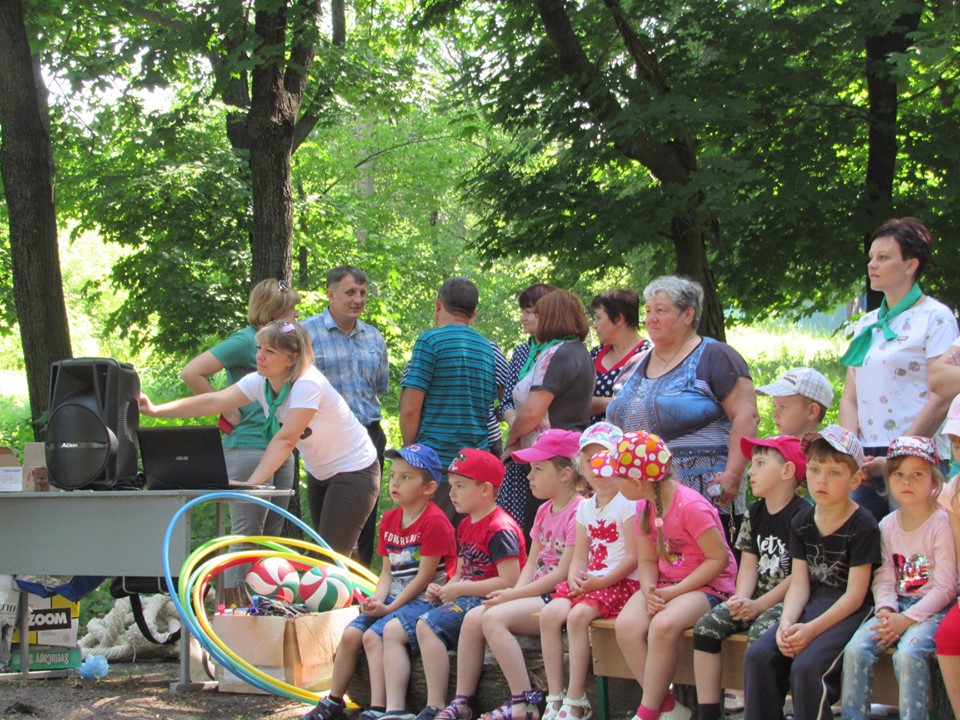 Наша екозона в дії
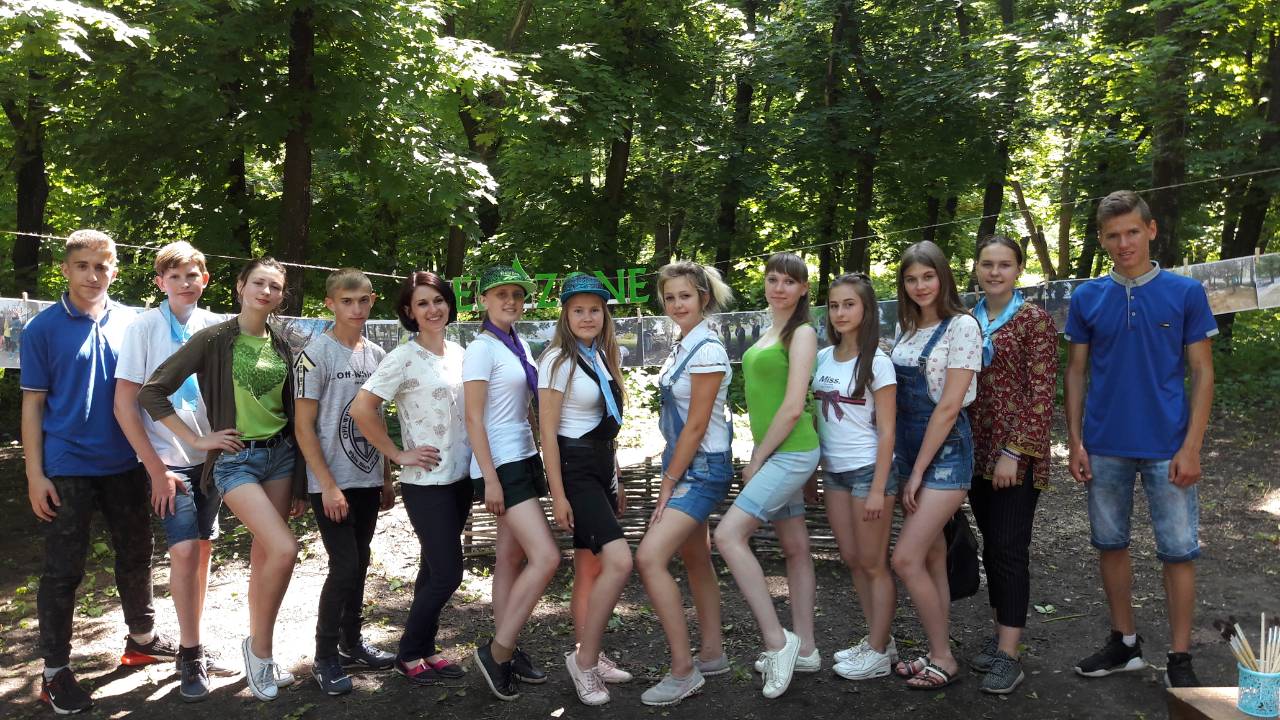 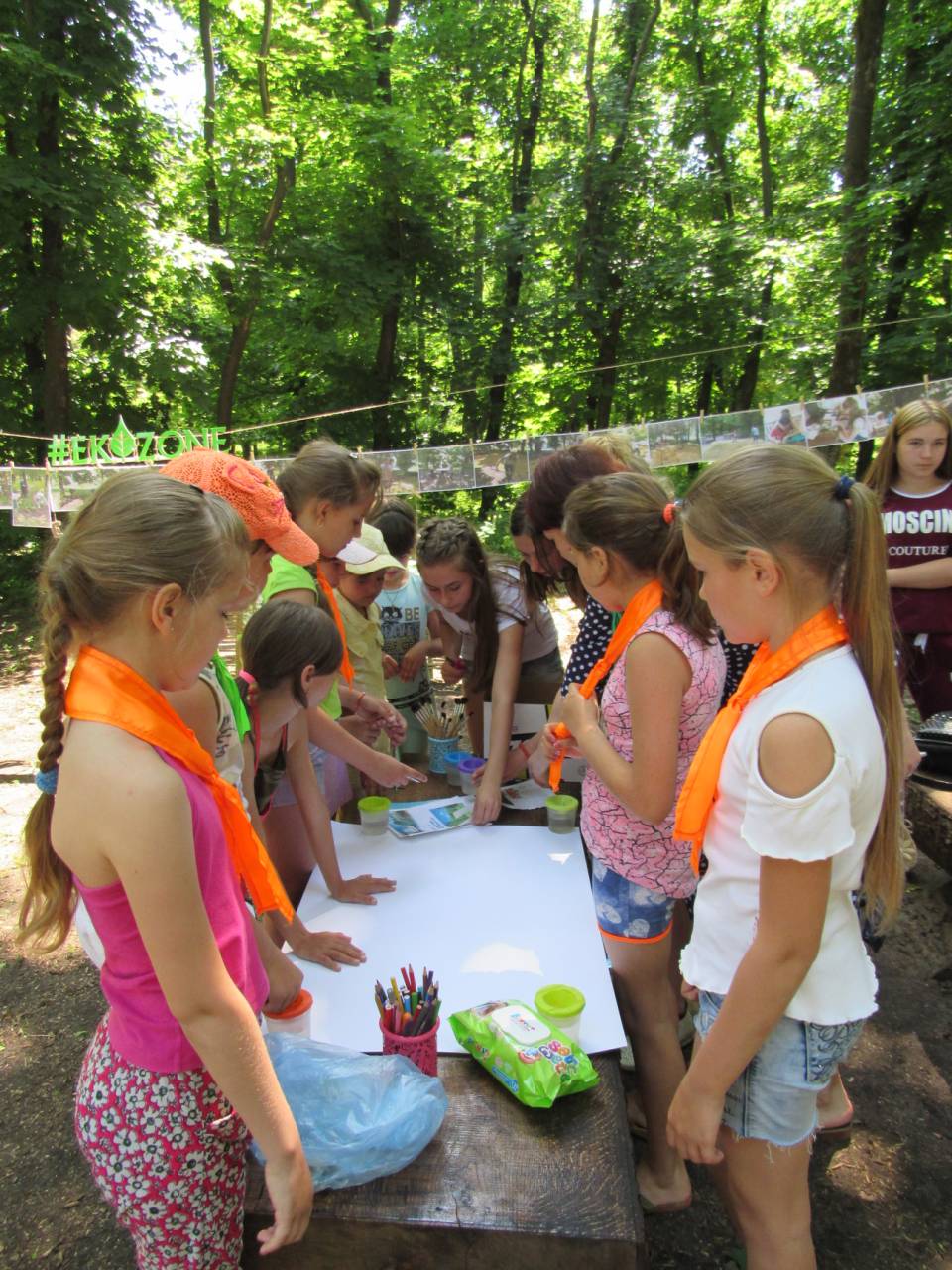 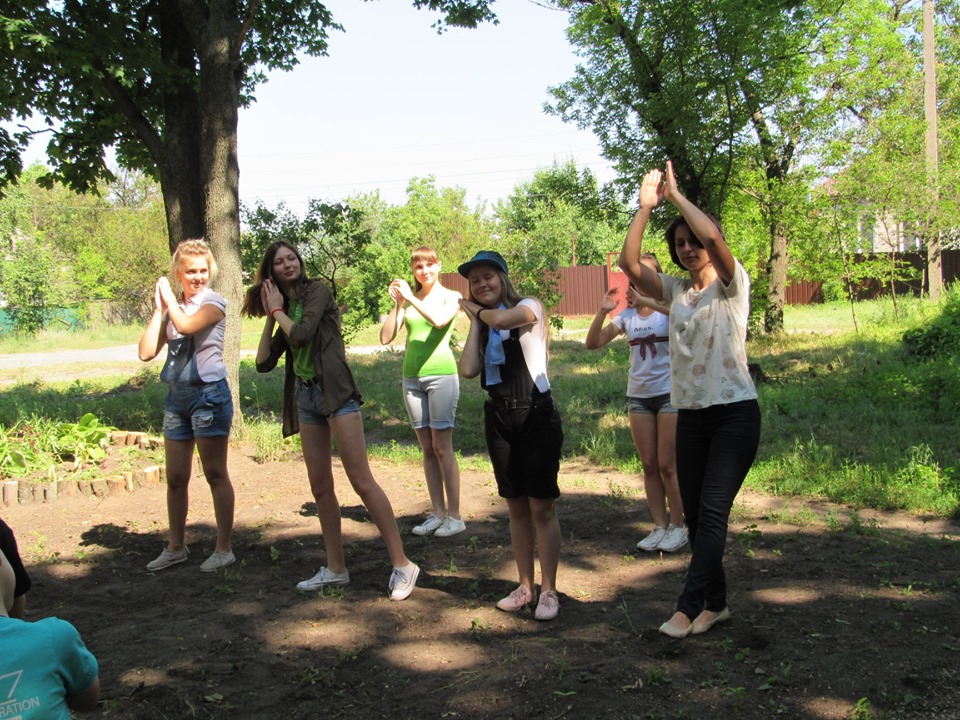 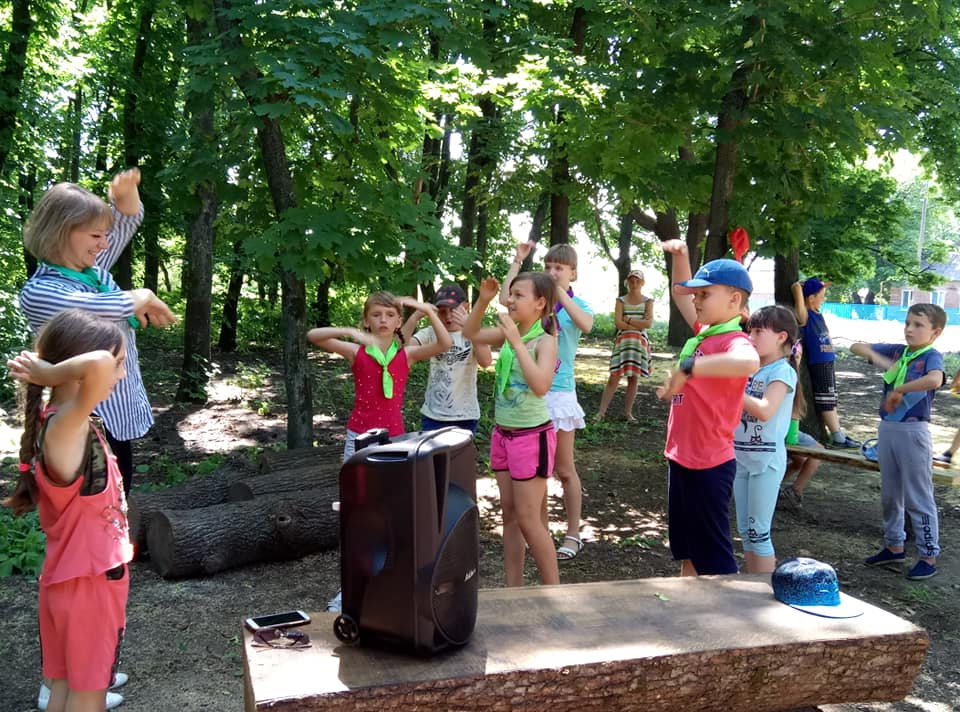 Дякуємо за корисне дозвілля
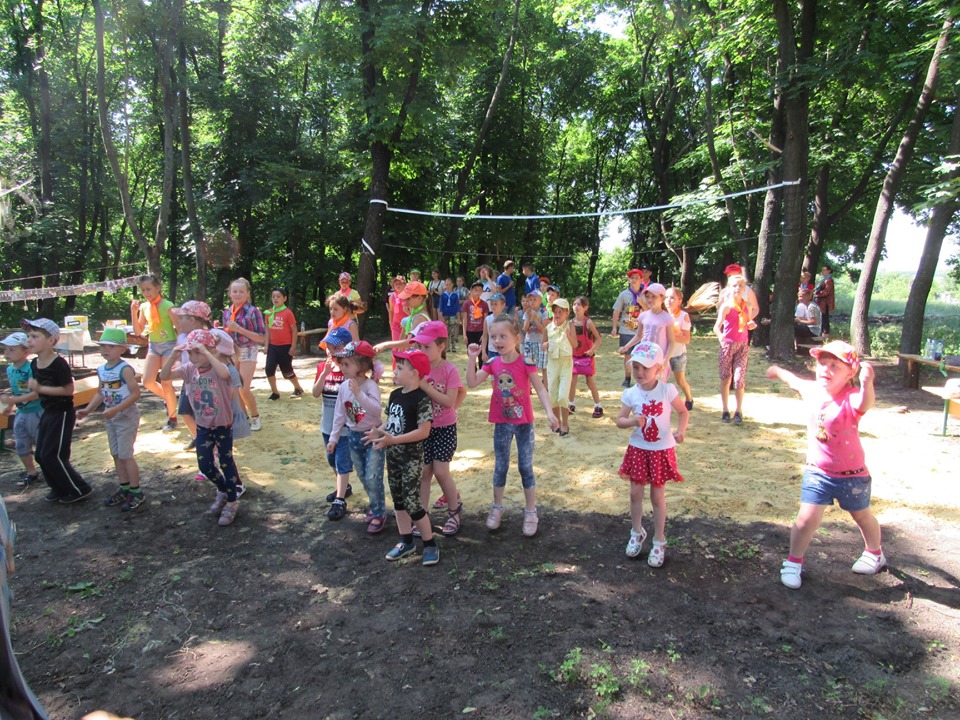 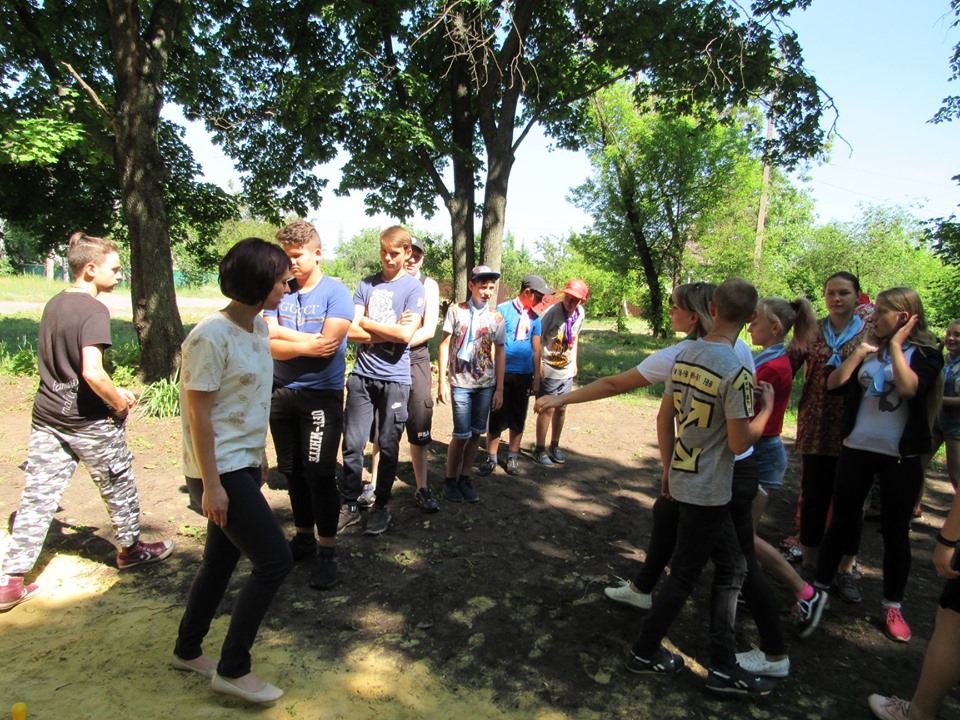 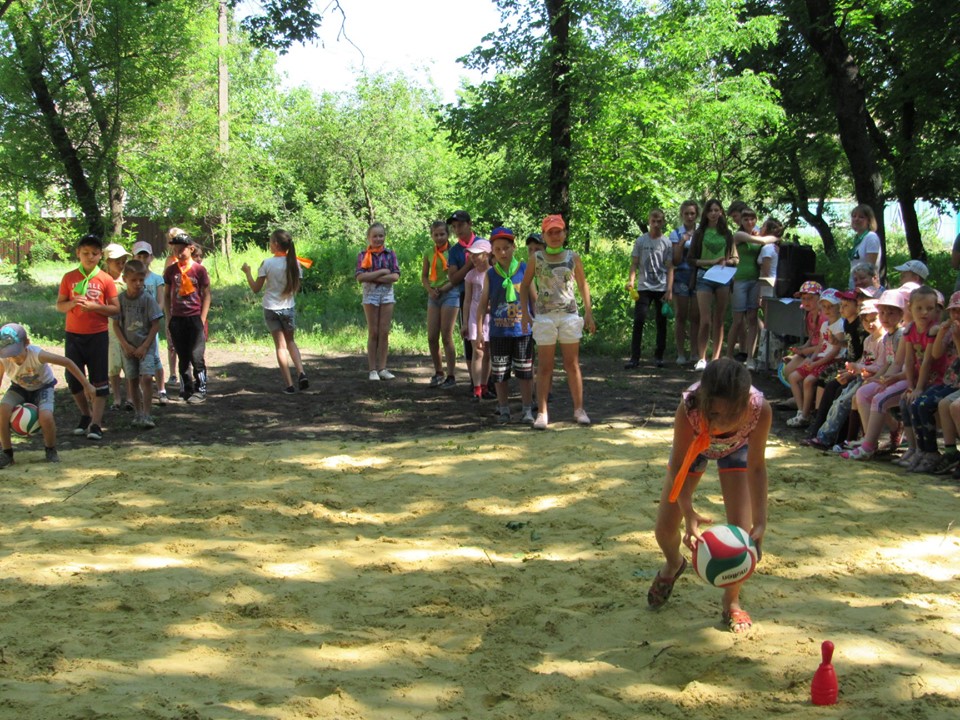 Проект змінив нашу свідомість
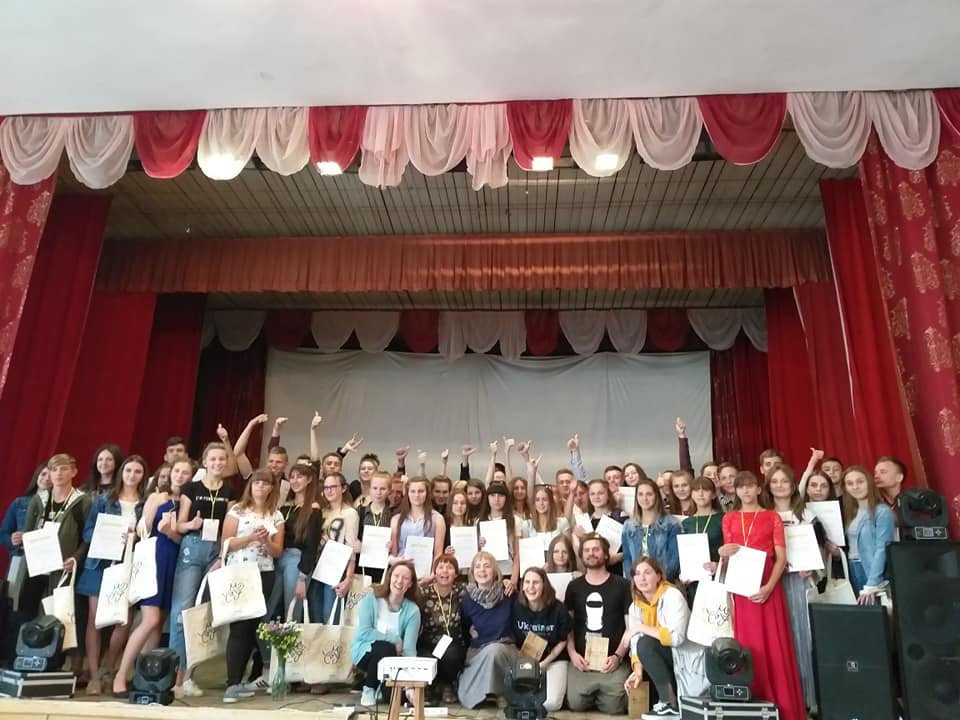 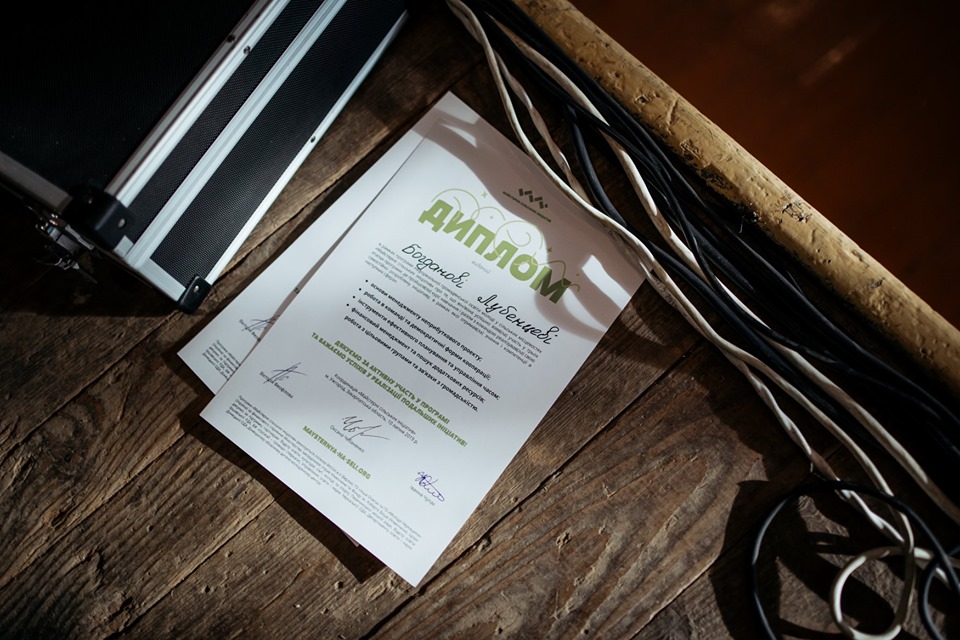